Соціально-релігійна структура
План
1. Поняття “релігія” як соціокультурного феномену і соціального інституту
2. Світові релігії
3. Особливості соціально-професійної структури
4. Класифікація професій як основа виділення соціально-професійної структури
5. Особливості соціально-професійної структури сучасного українського суспільства
Релі́гія (від лат. religio — зв'язок) — особлива система світогляду та світосприйняття конкретної людини або групи людей, набір культурних, духовних та моральних цінностей, що обумовлюють поведінку людини.      У широкому сенсі, релігія - це соціальний інститут, тобто сукупність вірувань і віровчень, наявних у суспільстві. Вона включає до свого складу сукупність заповідей, звичаїв, обрядів, канонів, правил життя і поведінки людей, а також релігійних установ, які забезпечують дотримання всього вище перерахованого
Церква (у перекладі з грецької означає «зібрання вірних») — спільнота віруючих, мирян і священиків, одного віросповідання, як місцева так і спільнота всієї земної кулі.
Світові релігії — це віровчення, які мають міжетнічний і космополітичний характер, оскільки вони гарантують спасіння незалежно від того, до якого етносу належать їх послідовники.До світових релігій належать:- буддизм (час життя основоположника буддизму – з 566 по 486 р.)- християнство (Християнська традиція точно вказує дату: 28-33 рр. н.е.);- іслам (виник на початку VII ст. н.е. на Аравійському півострові);
Буддизм -  релігійно-філософське вчення (дгарма) про духовне пробудження (бодгі), яке виникло близько VІ століття до н.е. в Стародавній Індії.
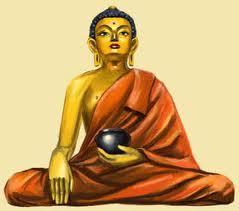 Християнство - це одна із світових релігій. Це одна із світових релігій (поряд з ісламом і буддизмом). Християнство виникло у другій половині І столітті у східних провінціях Римської імперії. ... У перші століття існування Християнства у Римській імперії панувала віротерпимість.
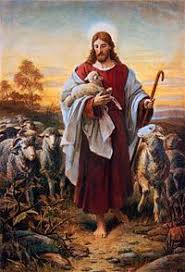 Іслам є другою (після християнства) за кількістю послідовників світовою монотеїстичною релігією, на якій ґрунтується культура численних народів Сходу.
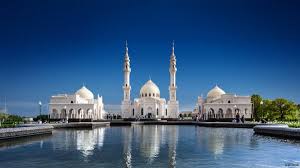 Релігійний поділ світу
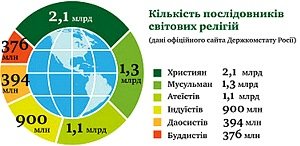 Релігійний поділ в Україні  Згідно з багатьма опитуваннями, більшість вірян України відносить себе до православних (68,8 %), причому в різний час від третини до половини з них визнає себе вірними КПЦ-КП.
Прихильників греко-католицької і римо-католицької нараховується приблизно 10 % українського населення; протестантської – 1,2%; представників ісламу – 0,4%; іудаістів – 0,1%; атеїстів – 4,3%.
Що досліджує соціально-релігійна структура суспільства?- розподіл членів суспільства між релігіями і релігійними конфесіями;- кількість релігійних організацій;- інтереси релігійних громадДля чого здійснюється таке дослідження?
1. Забезпечення свободи совісті і віросповідання;2. Управління соціально-релігійними відносинами;3. Врегулювання (при наявності) міжрелігійних конфліктів